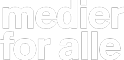 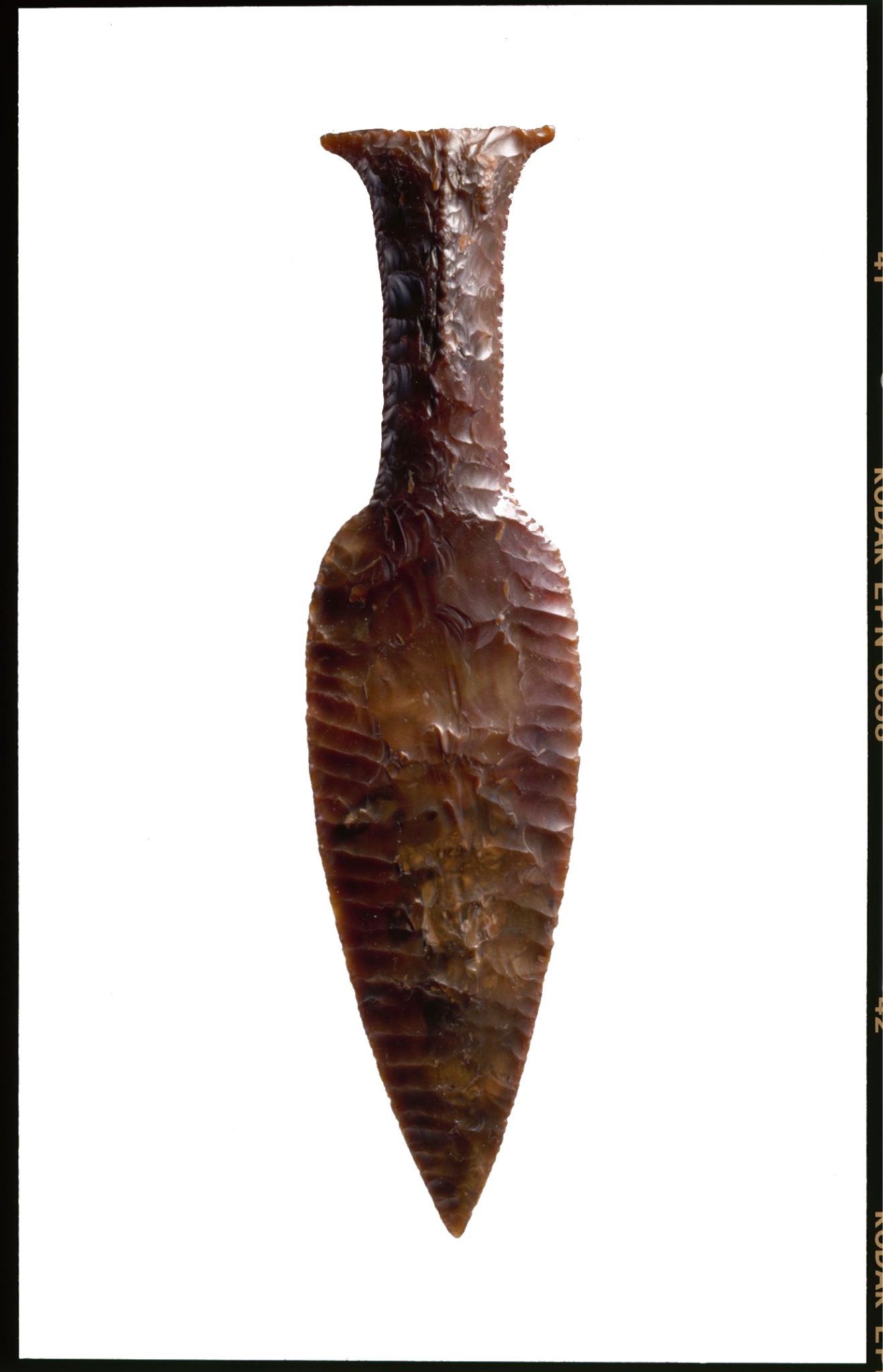 Danmarkshistorien i min baghave
fundet af:
Hentet fra
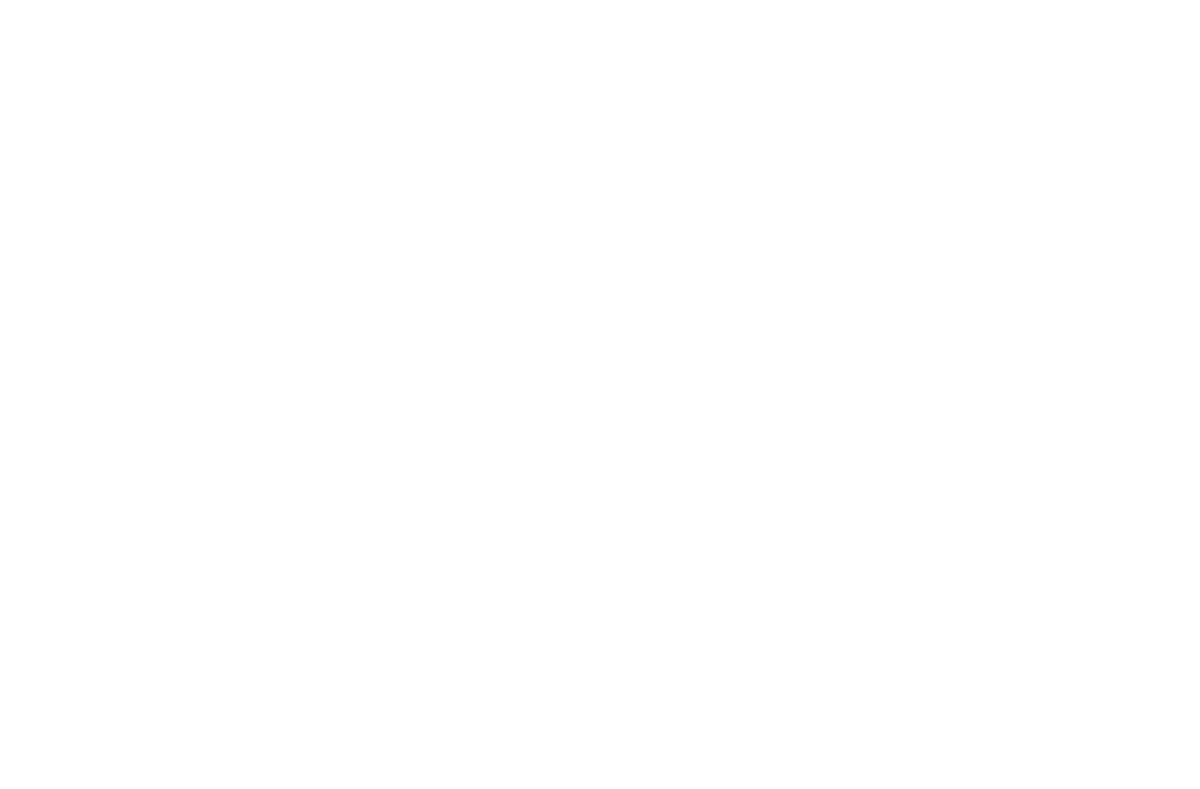 Dolk fra Krabbesholmcc-by-sa Nationalmuseet Fotograf John Lee
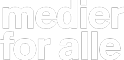 Sådan gjorde jeg
Jeg besøgte samlinger.natmus.dk, som er Nationalmuseets online samling. 
Jeg valgte Danmarkskortet og zoomede ind på et område jeg kender. 
I venstre side kunne jeg følge med i de ting som hørte til kortet. 
Så valgte jeg et af dem og downloadede billedet. 
Under billedet satte jeg en kildeangivelse ind, sådan at du kan se hvor jeg har billedet fra.
Klik her og lær at bruge Nationalmuseet
[Speaker Notes: Her kan du faktisk læse hvad du skal gøre.]
Her ser vi Grand Hotel i Hobro, 1940-45
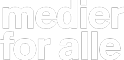 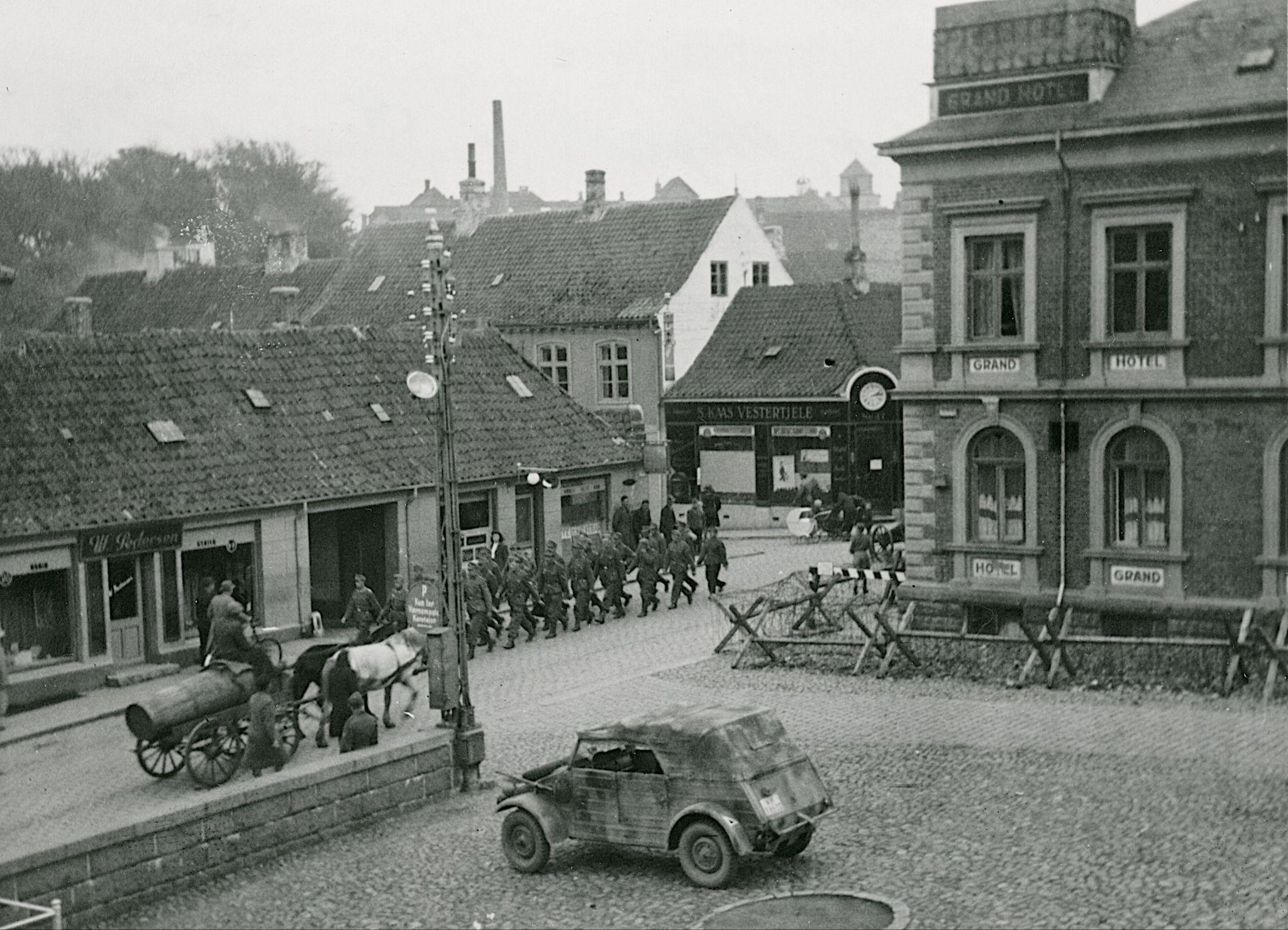 Det her er bare et eksempel
Link
Kilde: Nationalmuseet, fotograf: Ukendt
[Speaker Notes: Her skal du ikke lave noget - det er bare et eksempel. Du må gerne slette denne side, når du er færdig.]
Her er vi
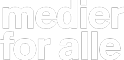 Sæt dit billede ind her på kassen
et sted i nærheden af hvor jeg bor
Kilde: cc-by-sa Nationalmuseet, fotograf:
Link
Her ser vi
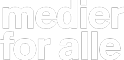 Sæt dit billede ind her på kassen
fra krigens tid
Kilde: cc-by-sa Nationalmuseet, fotograf:
Link
Her ser vi
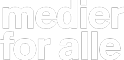 Sæt dit billede ind her på kassen
en spændende genstand
Link
Kilde: cc-by-sa BRUGERNAVN
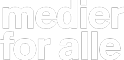 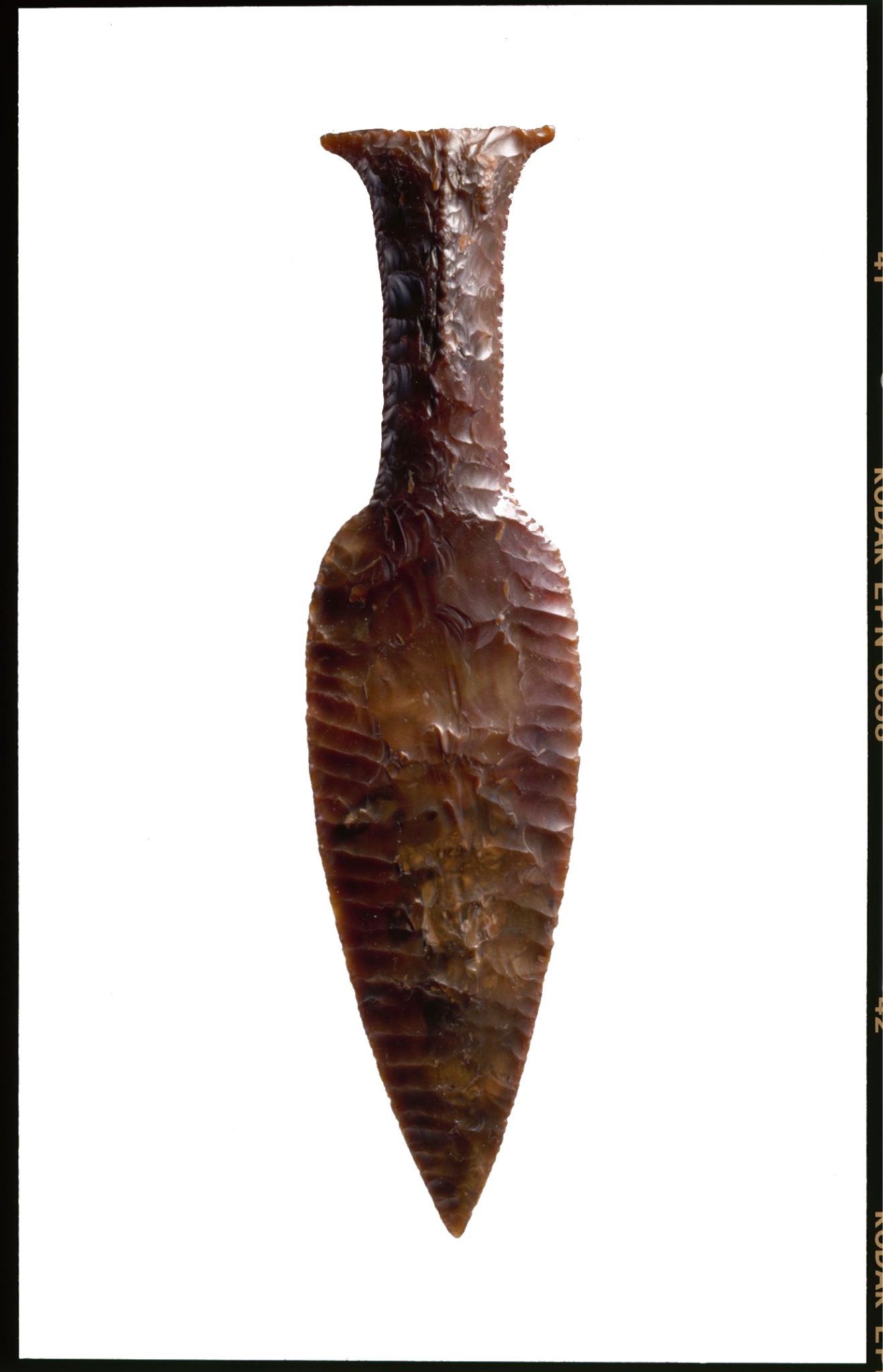 Danmarkshistorien i min baghave
Jeg har lært at bruge
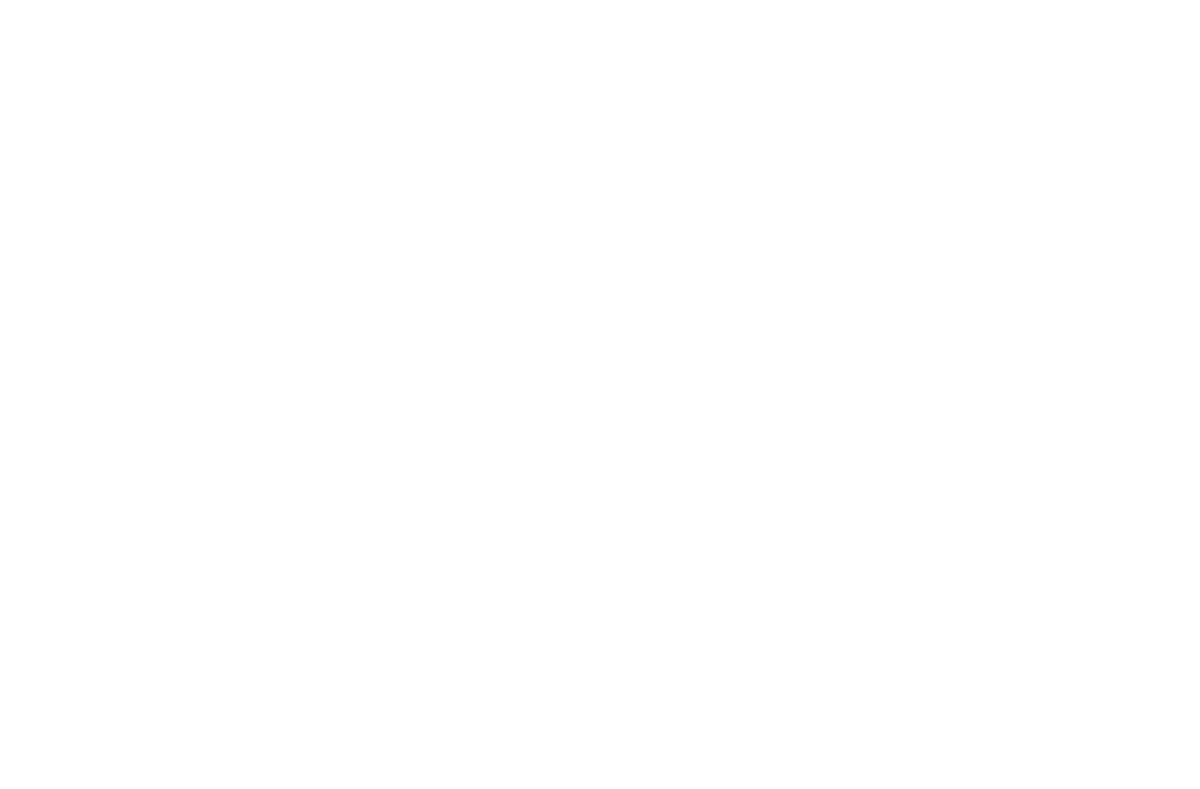 Dolk fra Krabbesholmcc-by-sa Nationalmuseet Fotograf John Lee